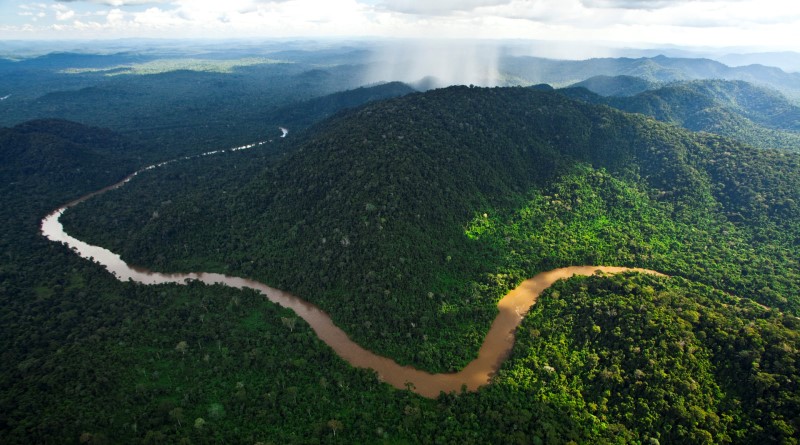 SAGA DA AMAZÔNIA
Vital Farias
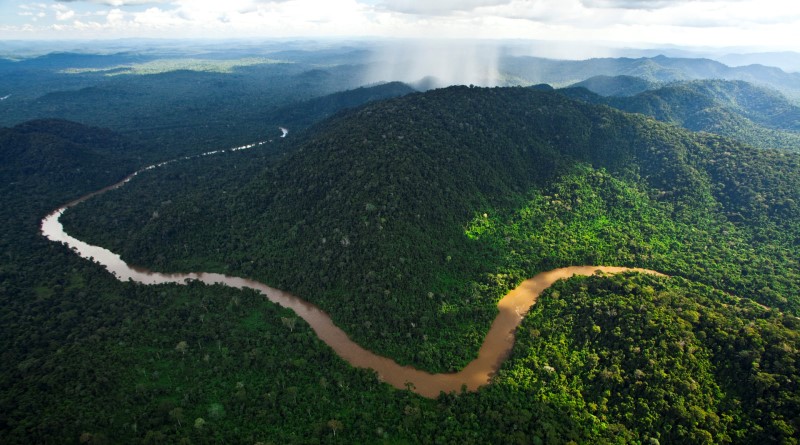 Era uma vez
 na Amazônia 
a mais bonita floresta
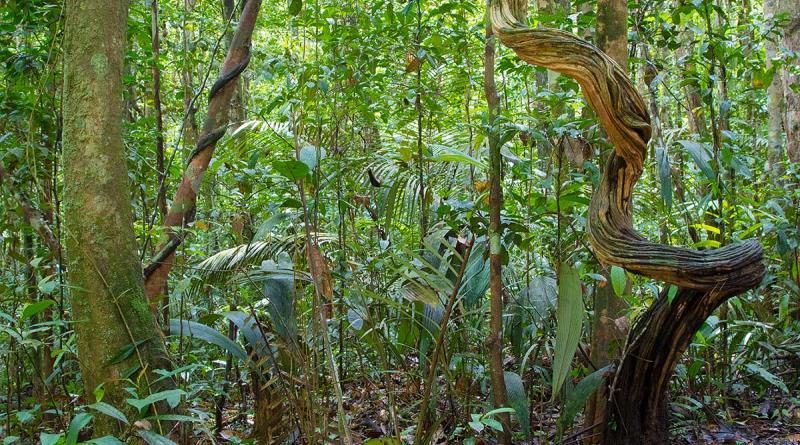 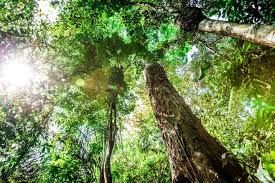 Mata verde, céu azul, 
a mais imensa floresta
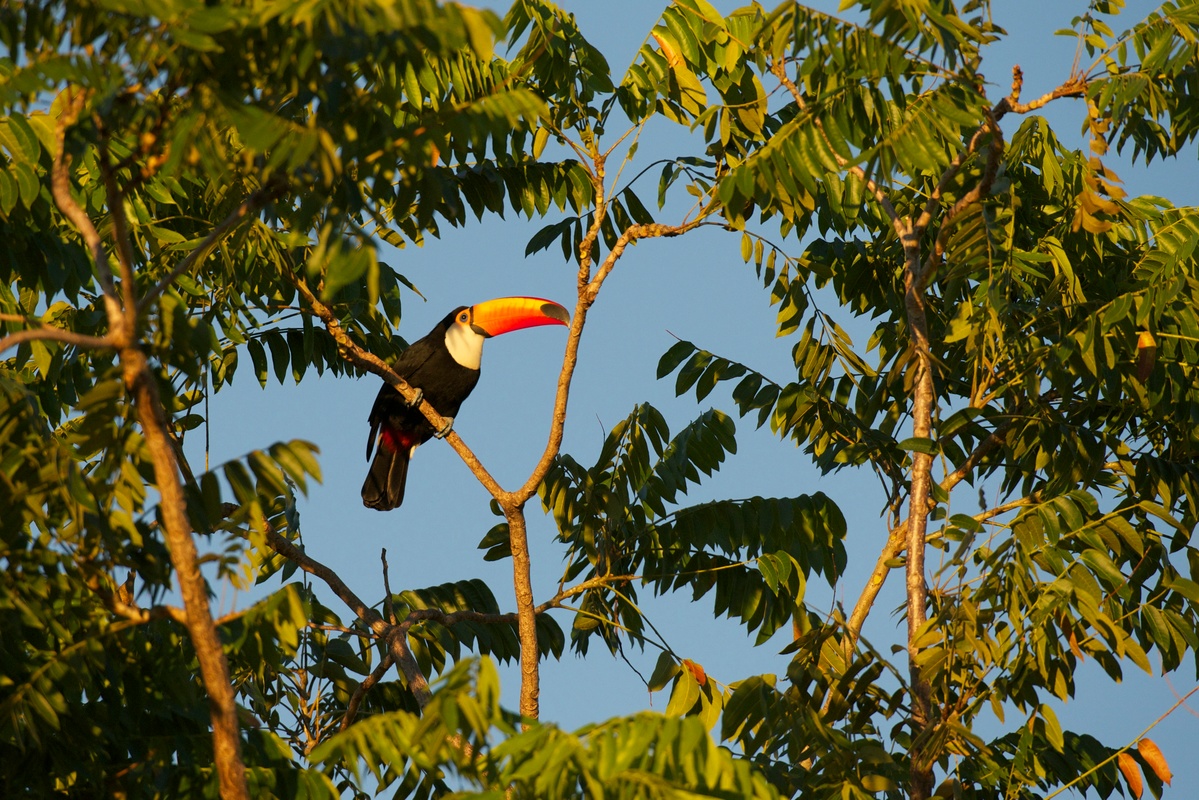 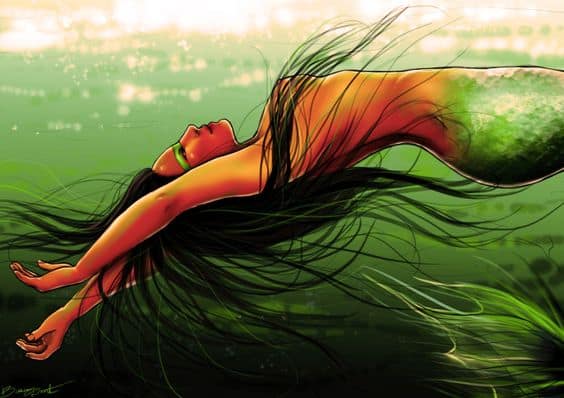 No fundo d’água 
as iaras,
caboclo, 
lendas e mágoas
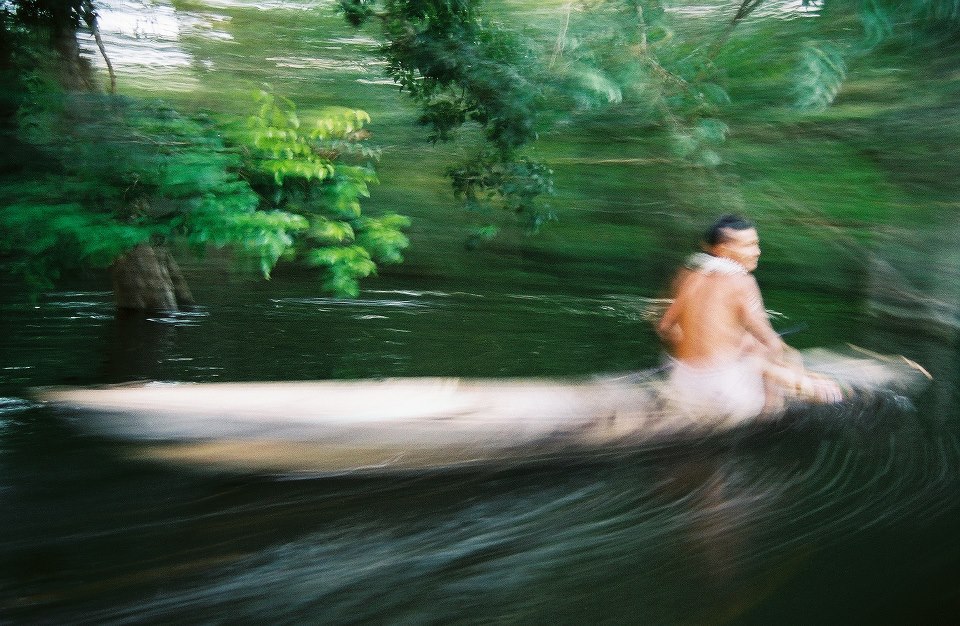 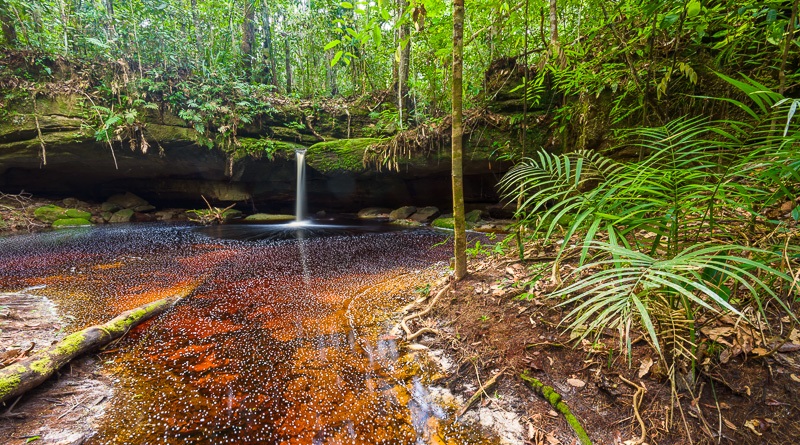 E os rios puxando as águas
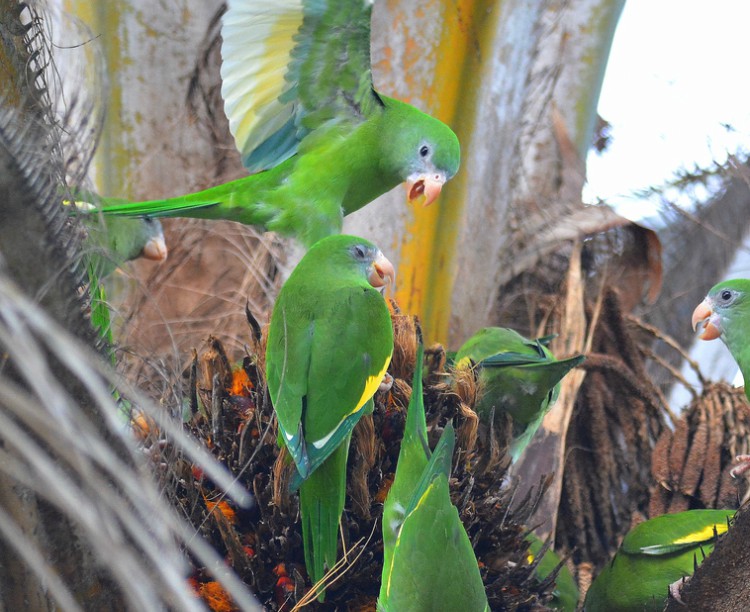 Papagaios, 
periquitos, 
cuidavam de 
suas cores
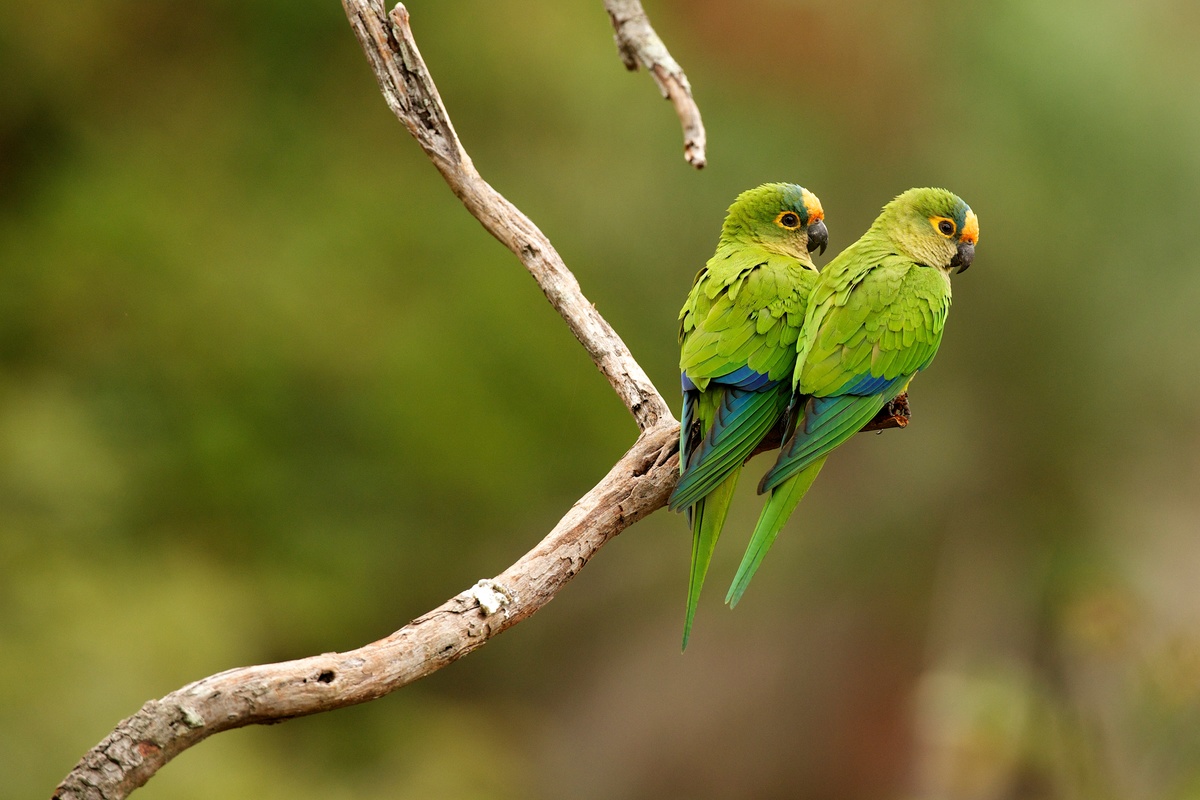 E os peixes singrando 
os rios
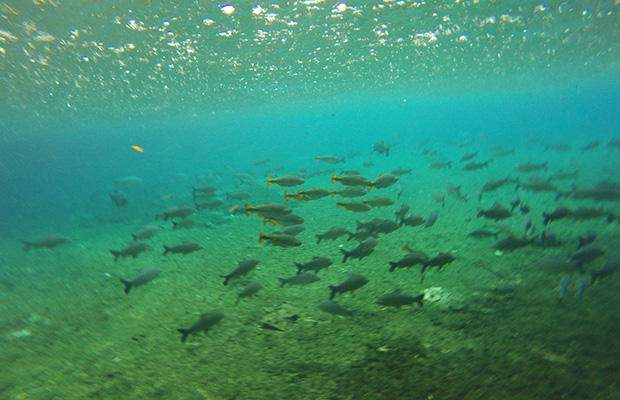 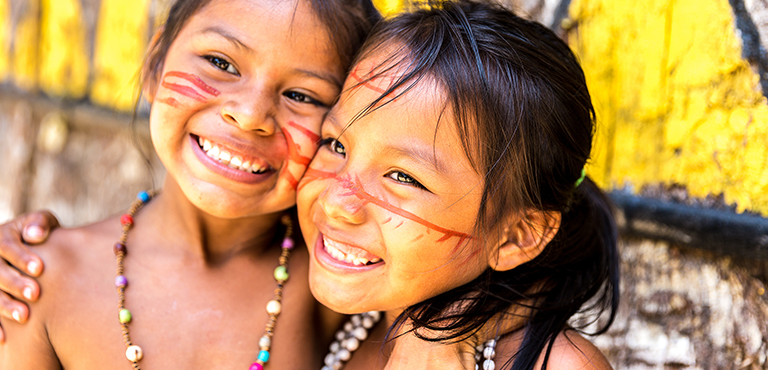 curumins cheios de amores
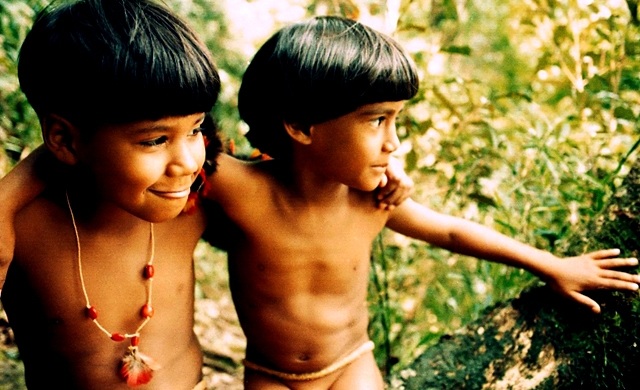 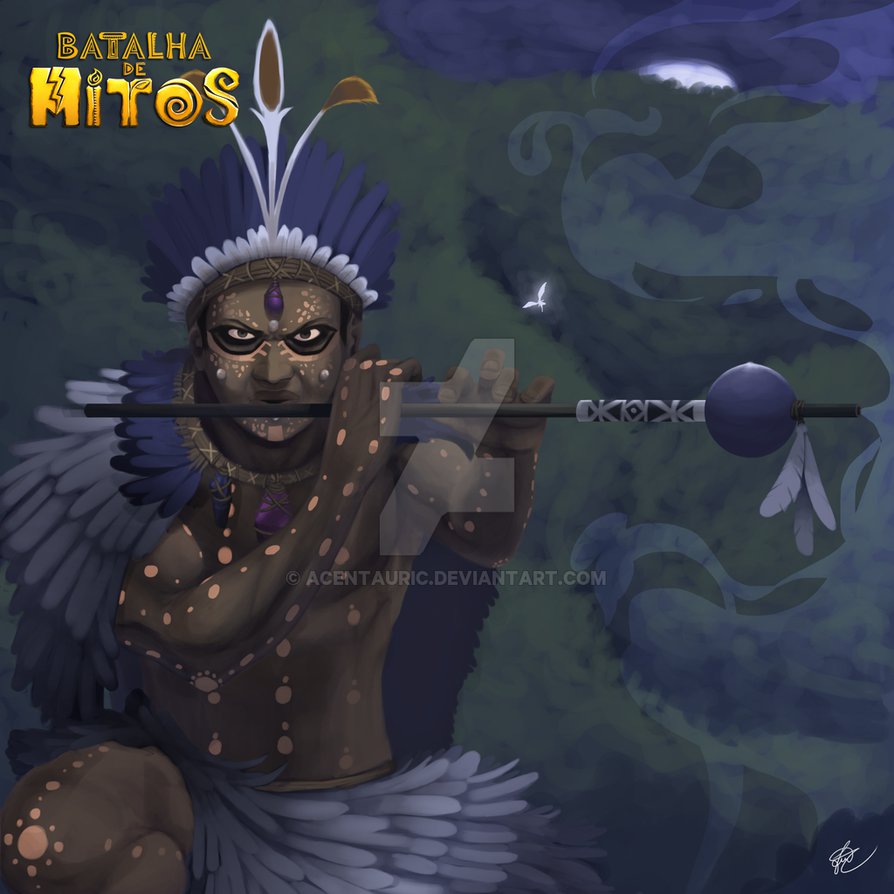 Sorria o jurupari, uirapuru, 
seu porvir
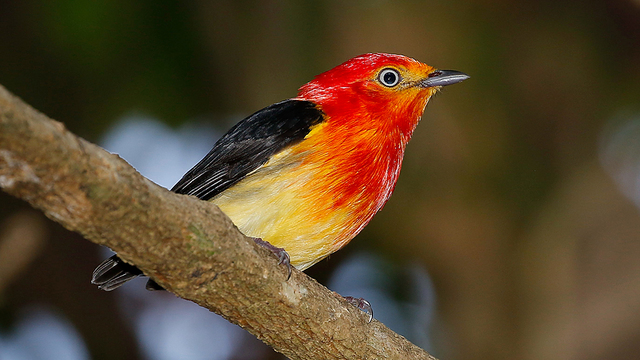 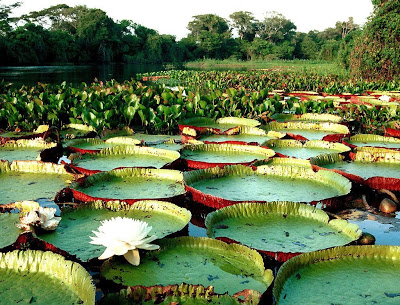 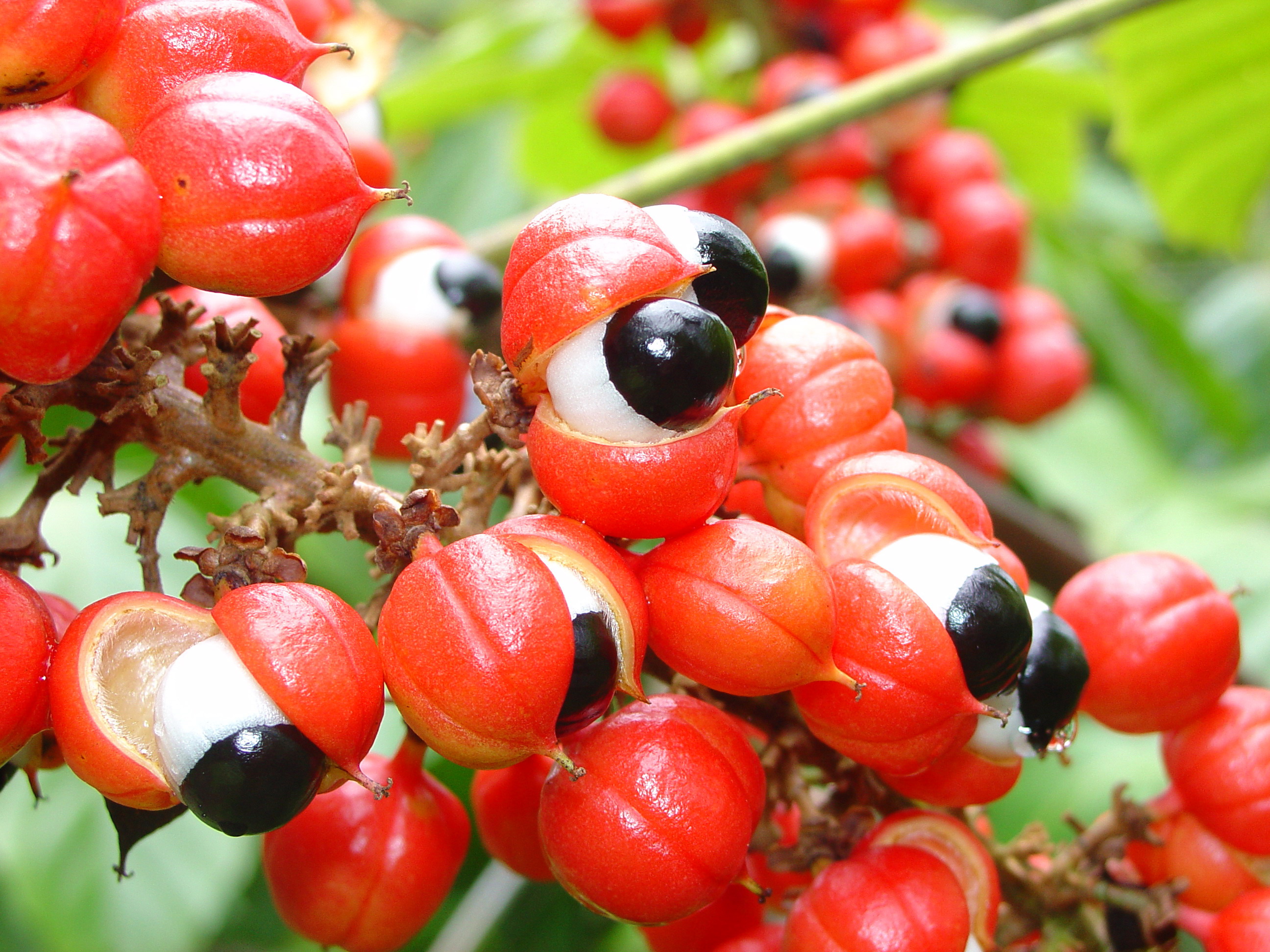 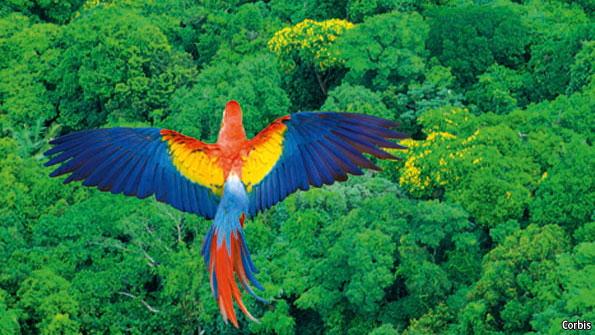 Era
flora,
fauna, 
frutos 
e flores
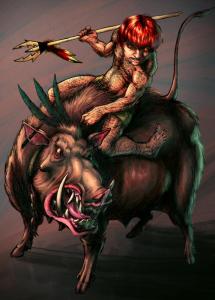 Toda mata tem 
caipora 
para a mata vigiar
Veio caipora de fora para a mata definhar
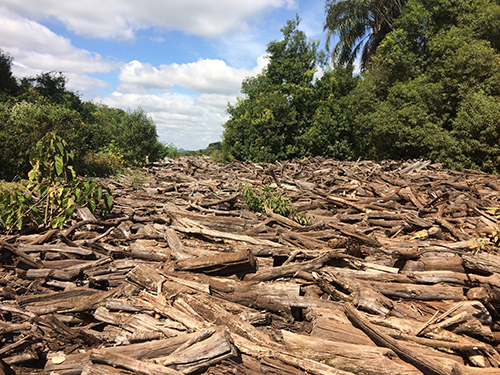 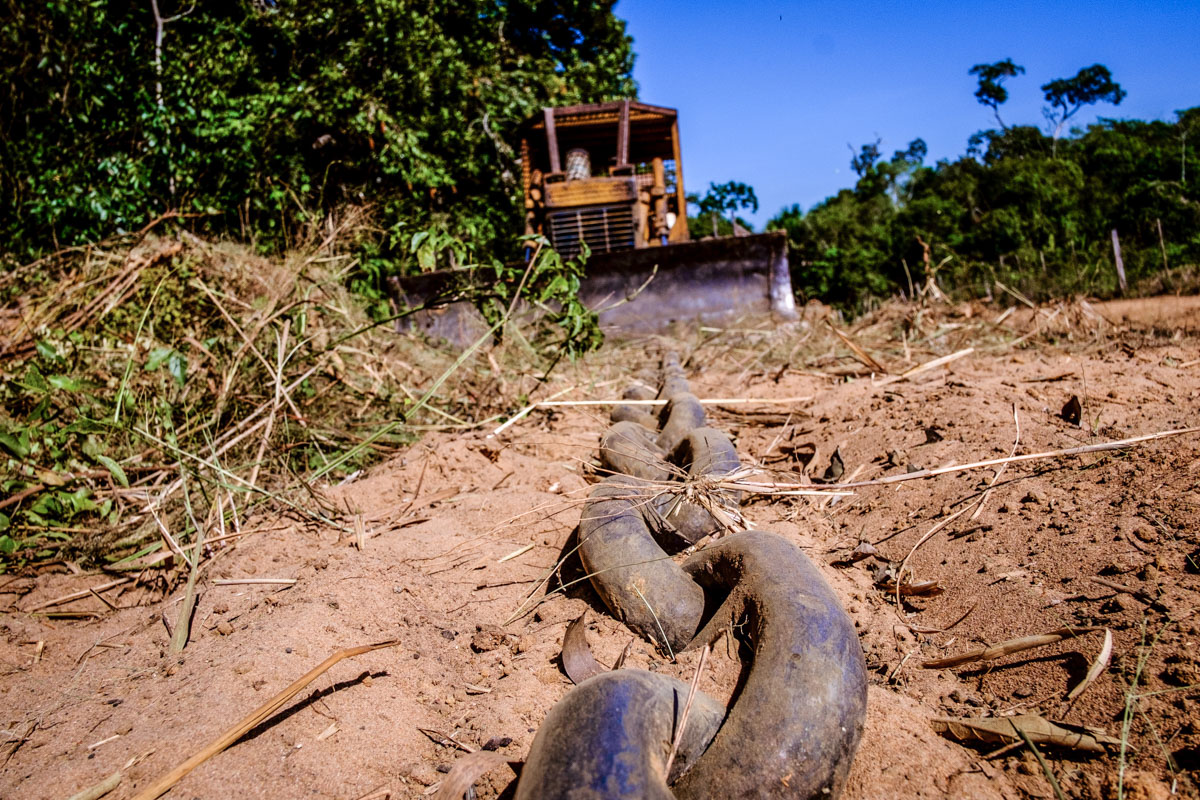 E trouxe dragão-de-ferro, prá comer muita madeira
E trouxe em estilo gigante, prá acabar com a capoeira
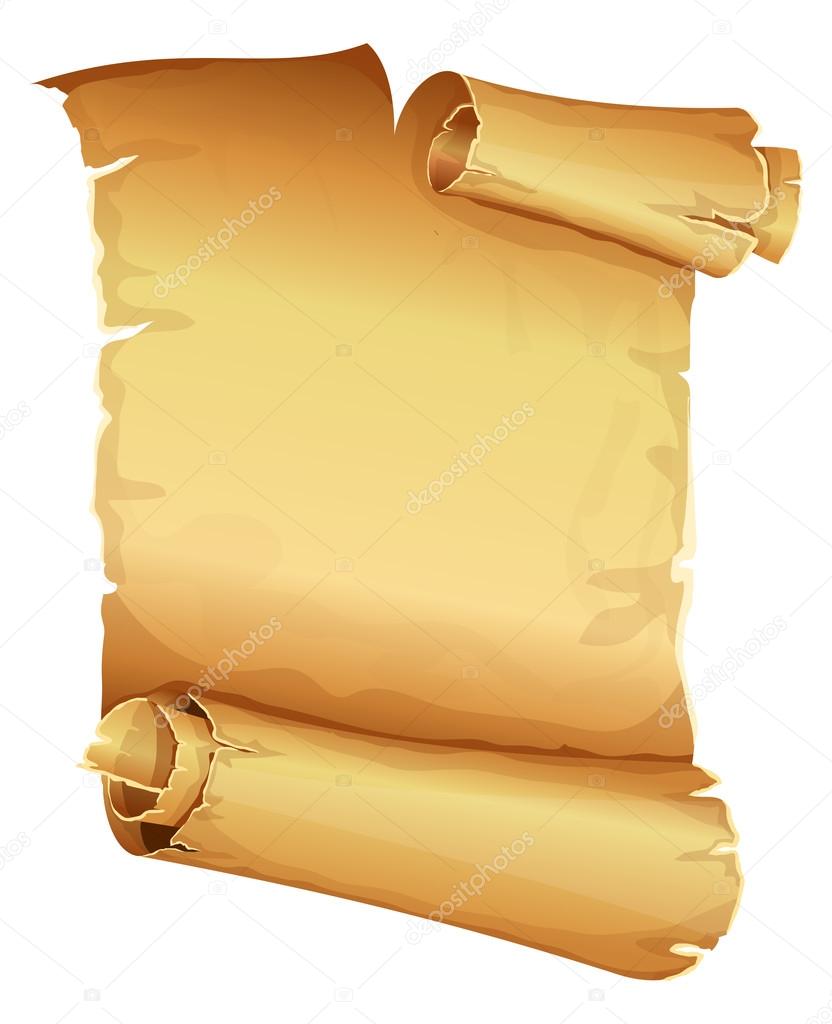 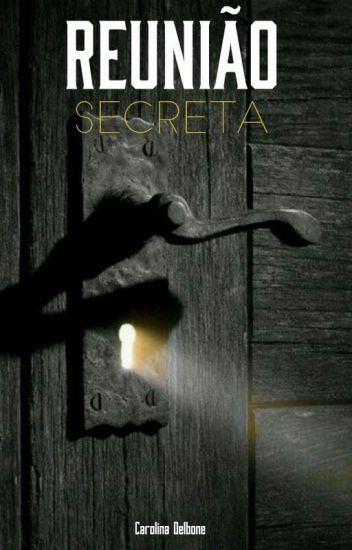 Fizeram 
logo 
o projeto 
sem 
ninguém testemunhar
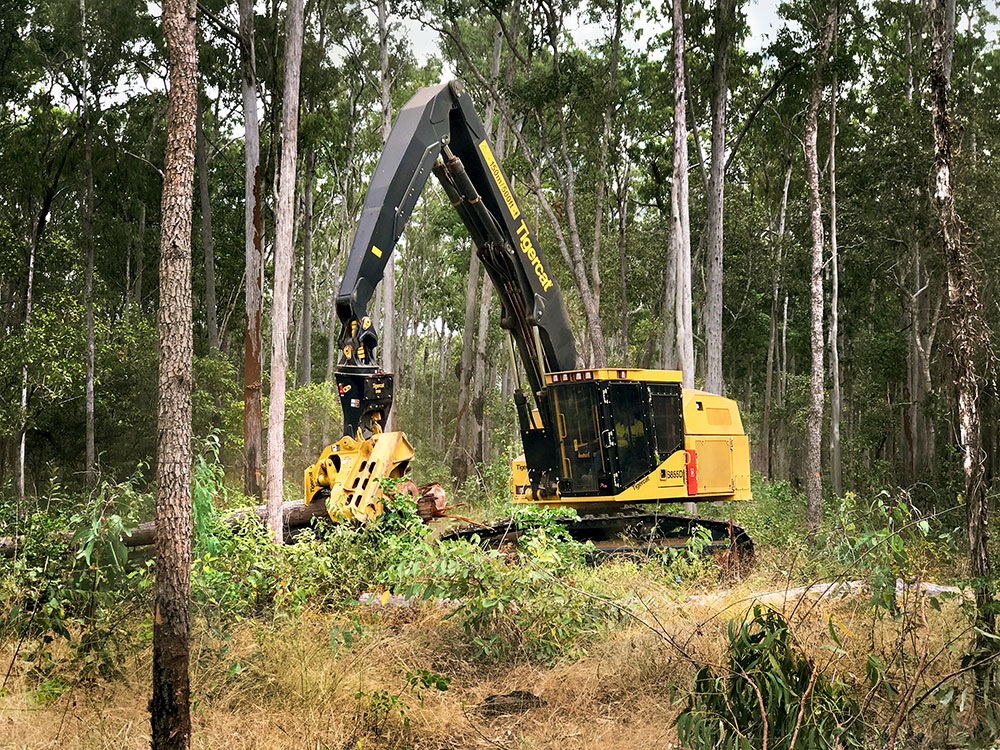 Prá o dragão cortar madeira 
e toda mata derrubar
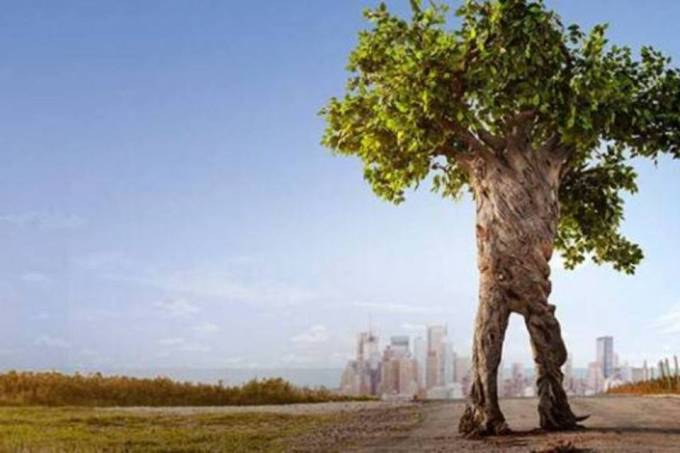 Se a floresta meu amigo, 
tivesse pé prá andar
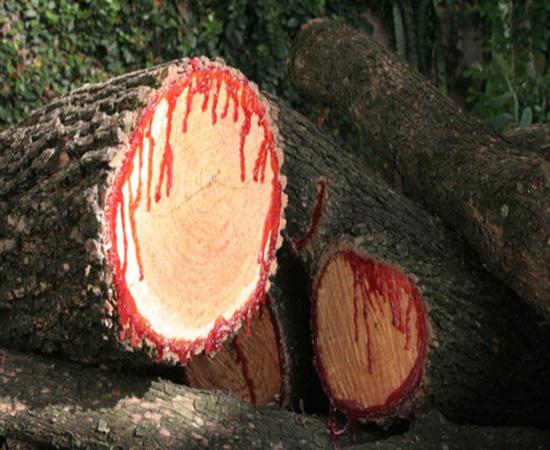 Eu garanto, 
meu amigo, 
com o perigo 
não tinha 
ficado lá
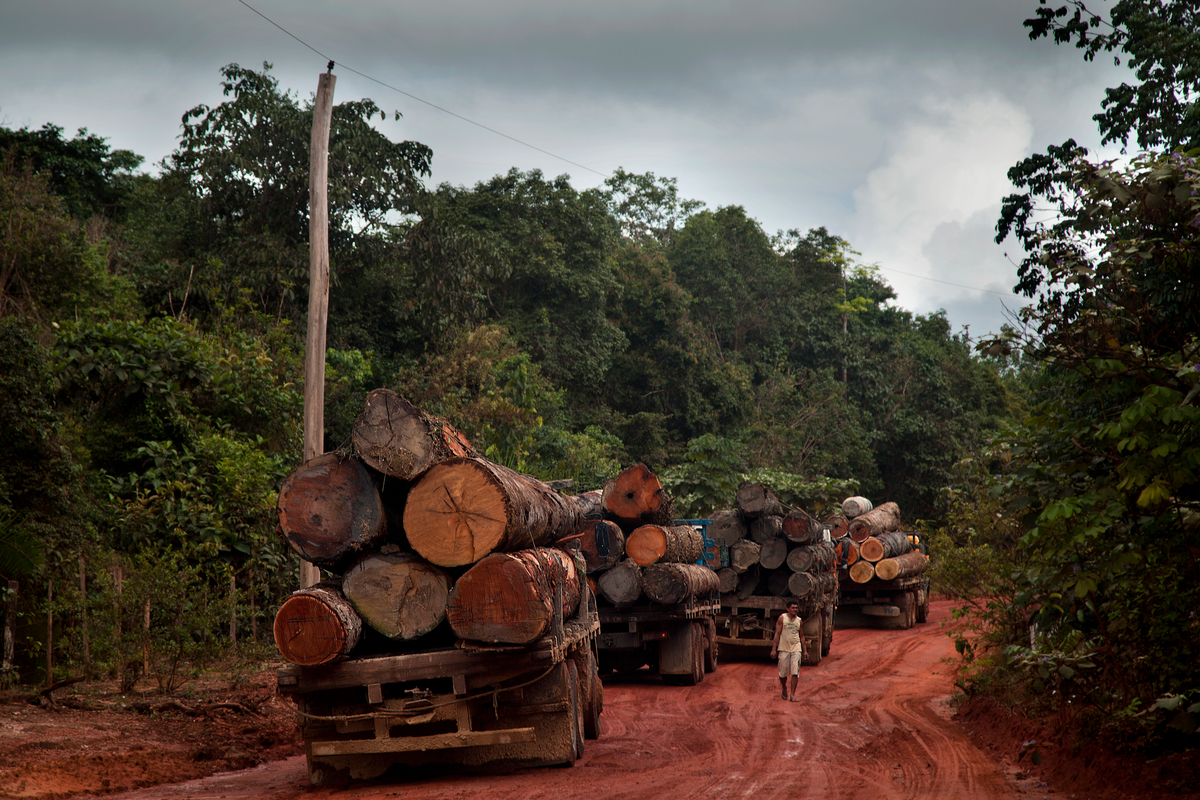 O que se corta em segundos gasta tempo prá vingar
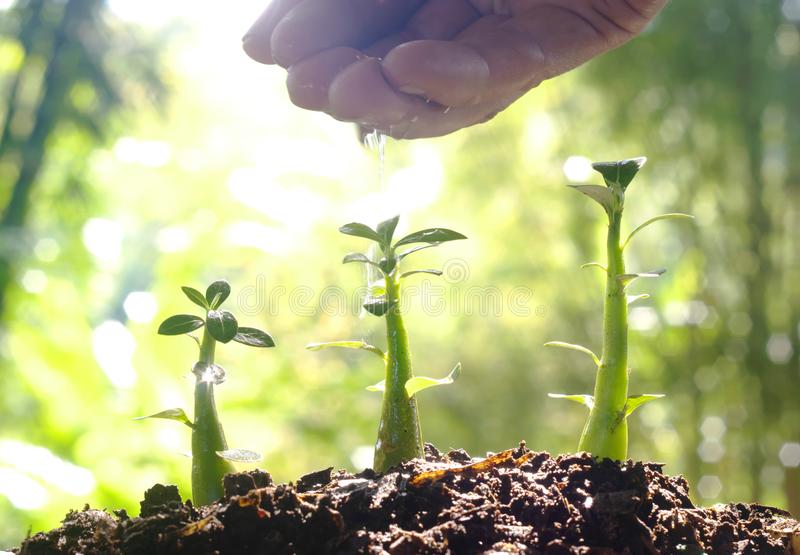 E o fruto que 
dá no cacho
 prá gente
 se alimentar?
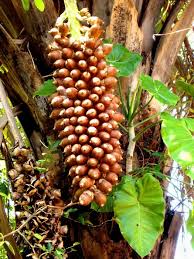 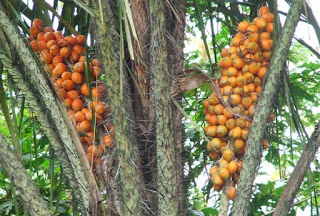 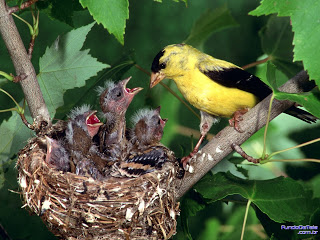 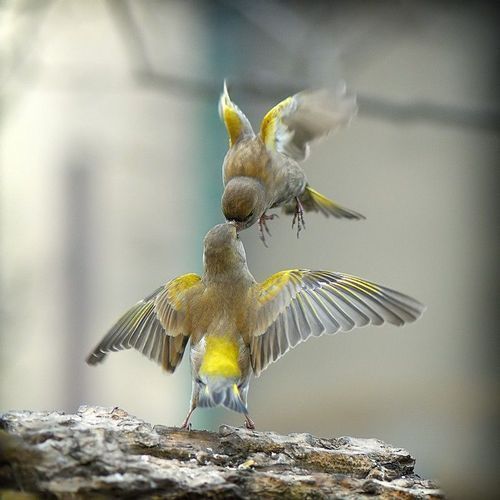 Depois tem o passarinho, 
tem o ninho, 
tem o ar
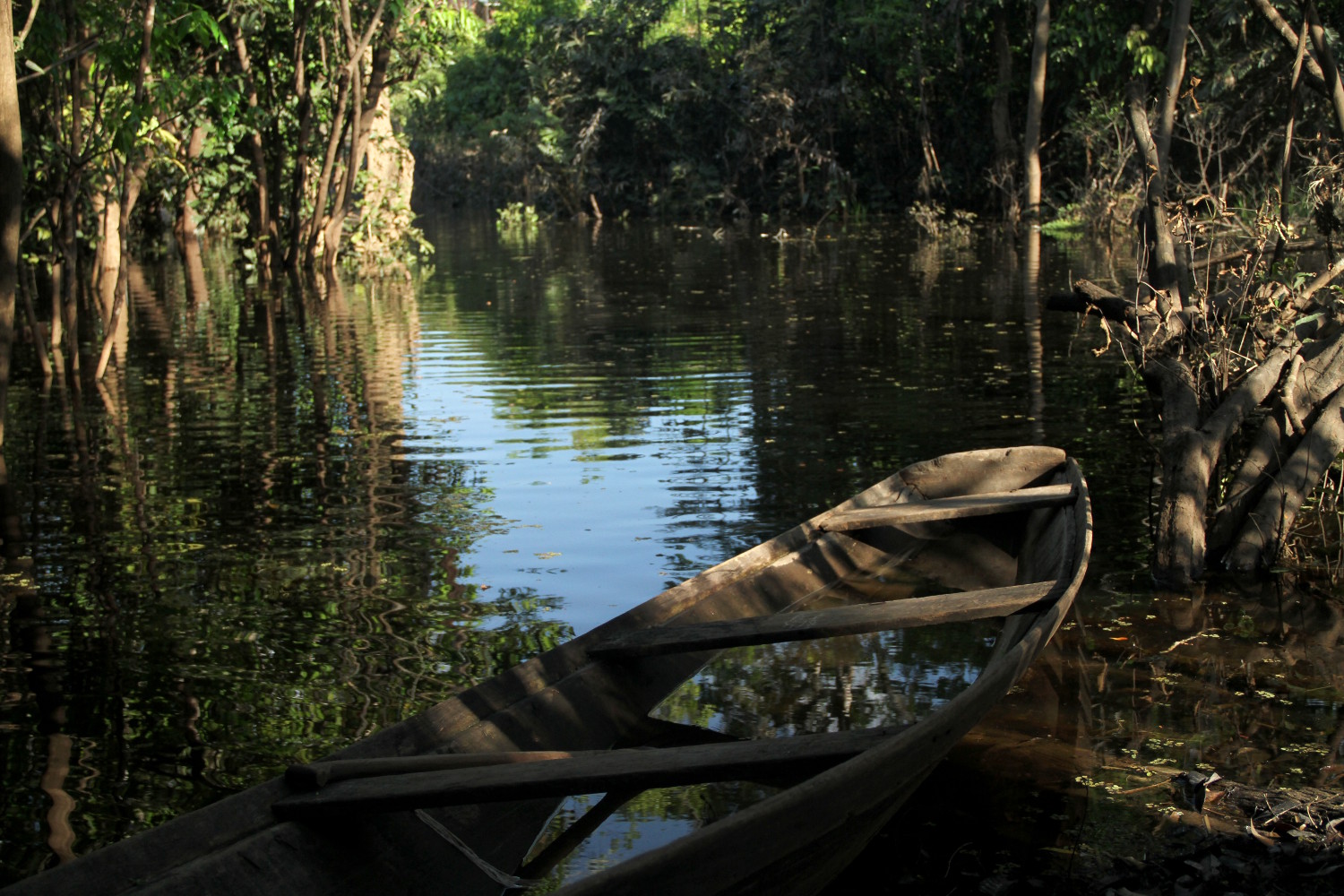 Igarapé, rio abaixo, 
tem riacho...
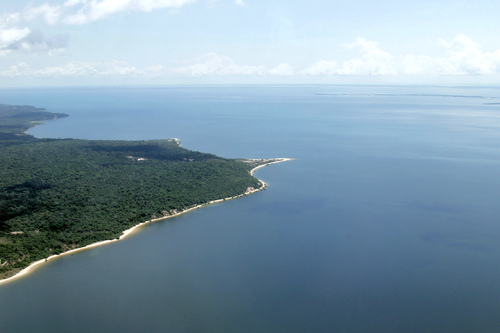 E esse rio que é um mar
Mas o dragão continua na floresta a devorar
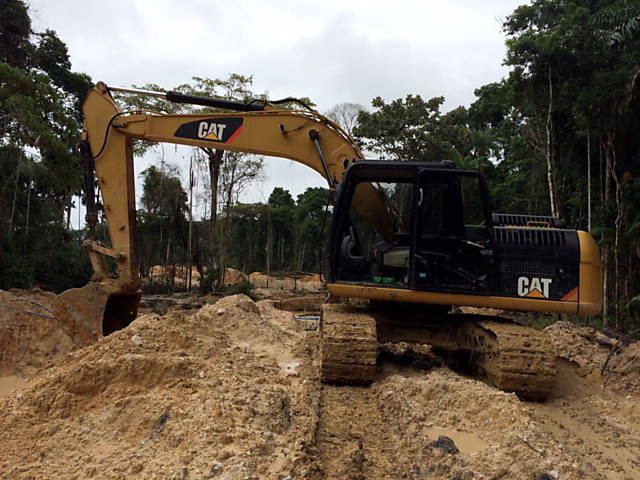 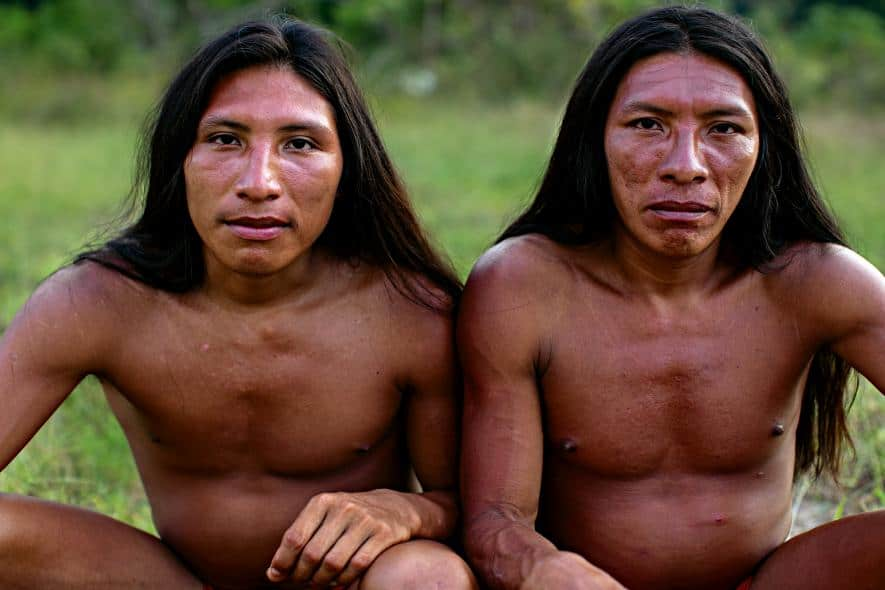 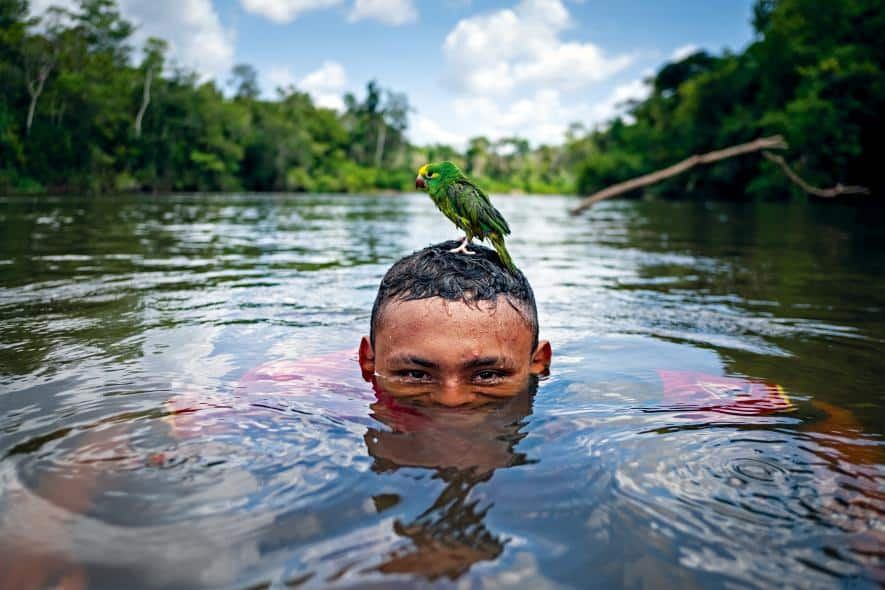 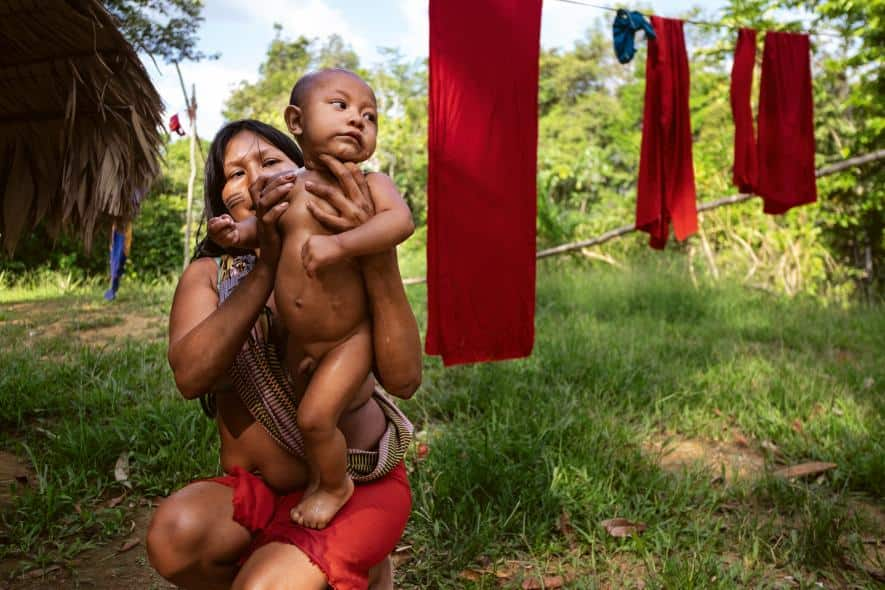 E quem habita essa mata, 
prá onde 
vai se mudar???
Corre índio, seringueiro, preguiça, tamanduá,
tartaruga,
pé ligeiro, 
corre-corre tribo 
dos Kamaiurá
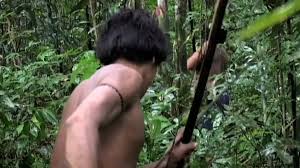 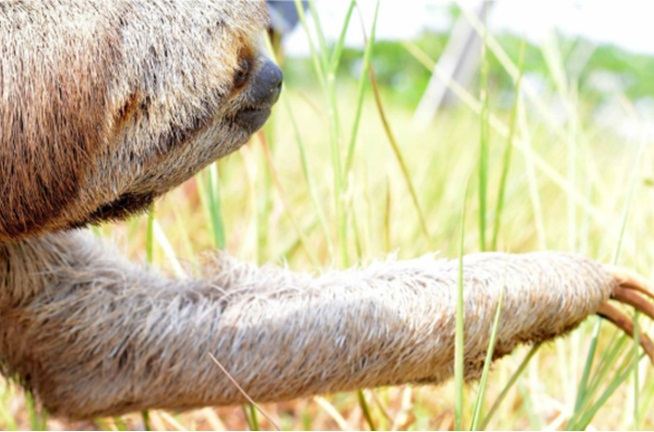 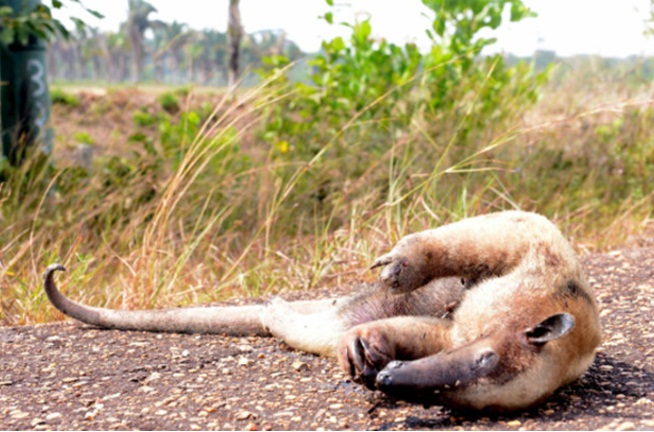 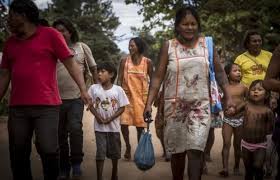 No lugar que havia mata, 
hoje há perseguição
grileiro mata posseiro 
só prá lhe 
roubar seu chão
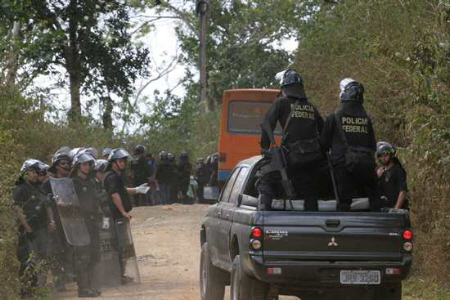 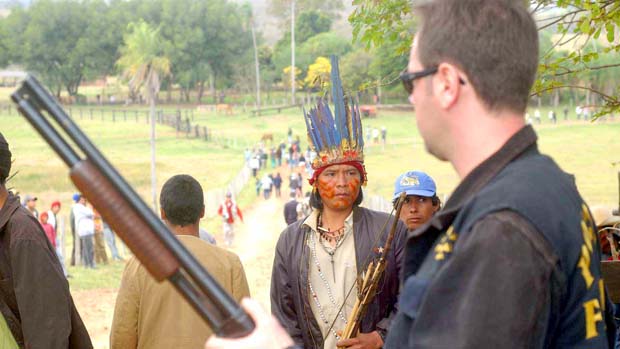 Castanheiro, seringueiro já viraram até peão
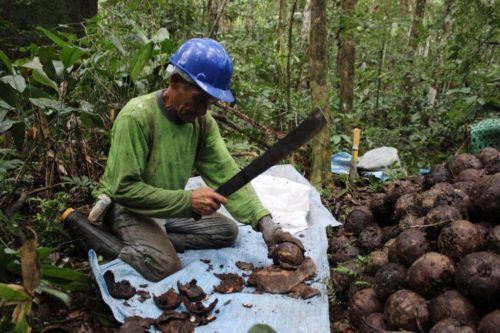 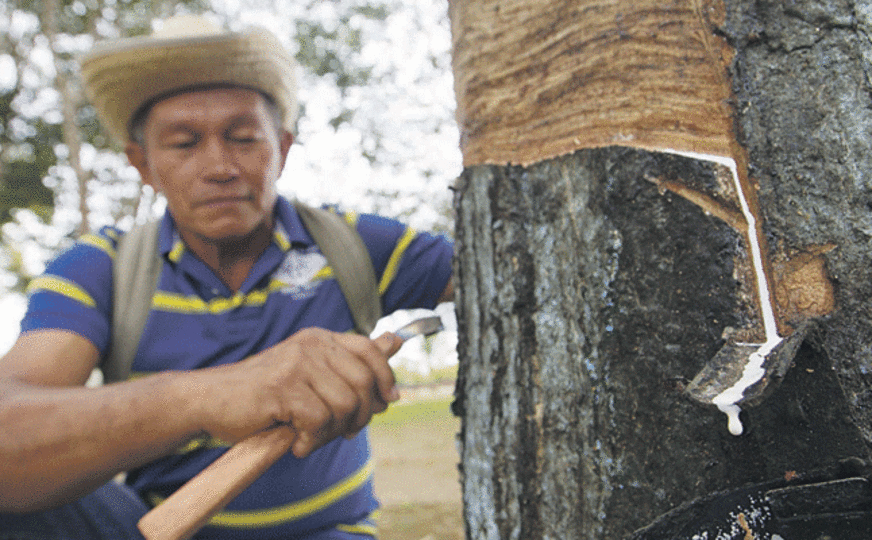 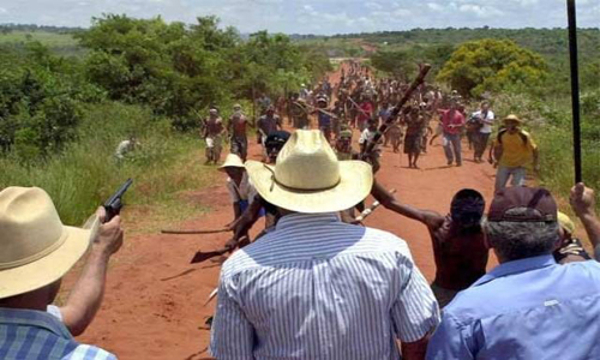 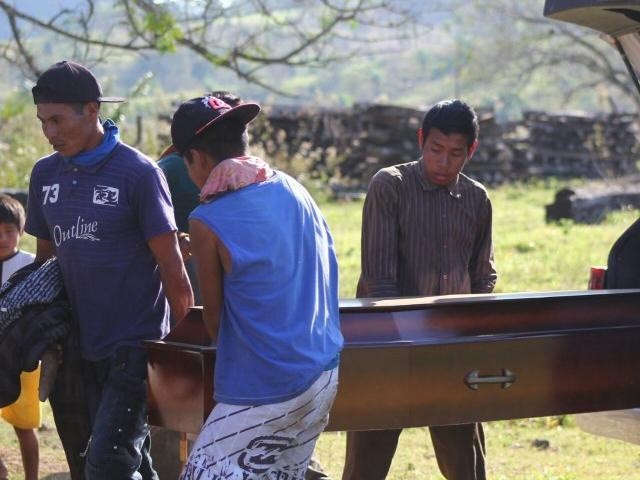 Afora os que 
já morreram como
 ave-de-arribação
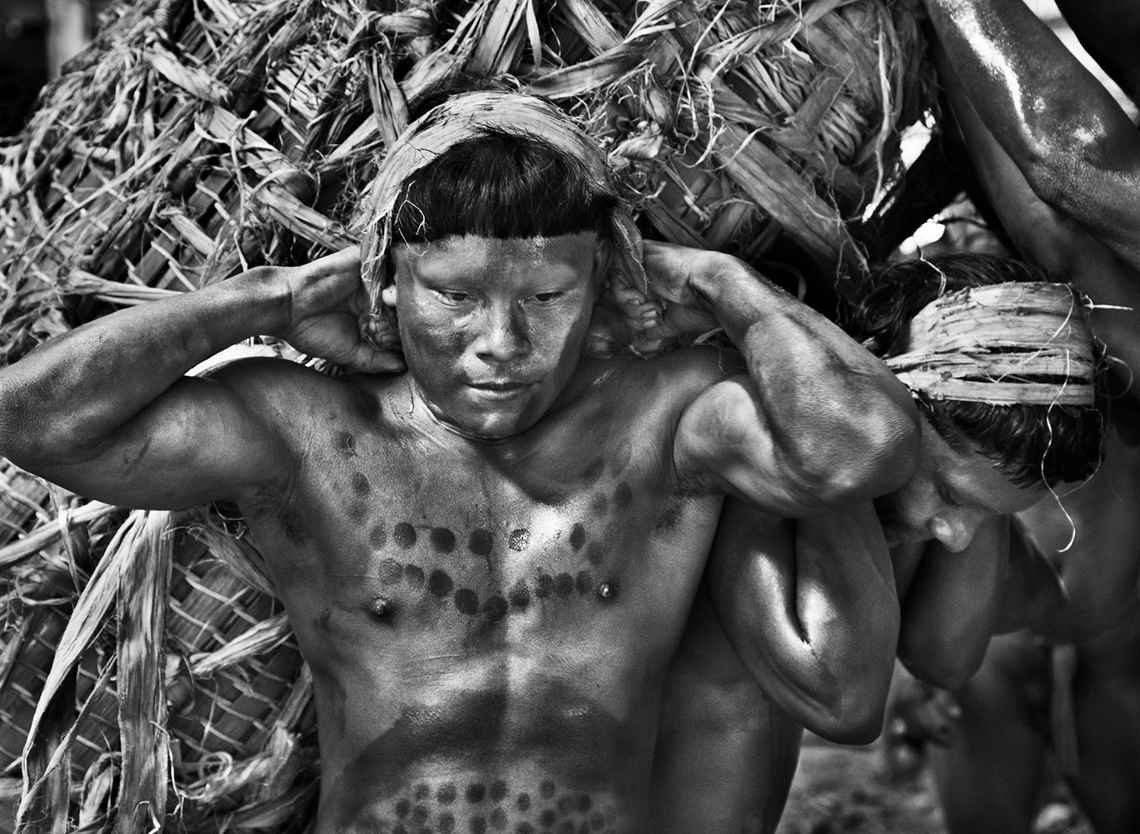 Zé de Nana 
tá de prova, 
naquele lugar 
tem cova
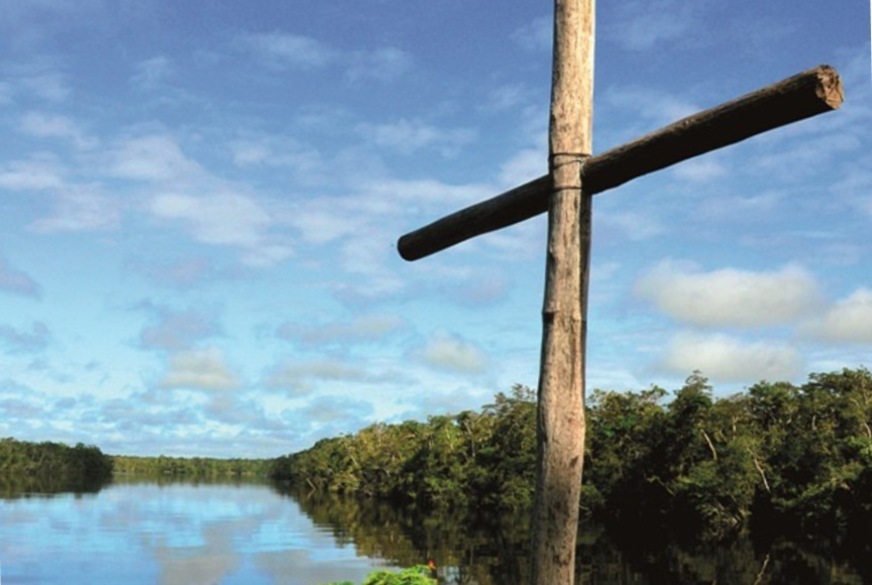 Gente enterrada no chão
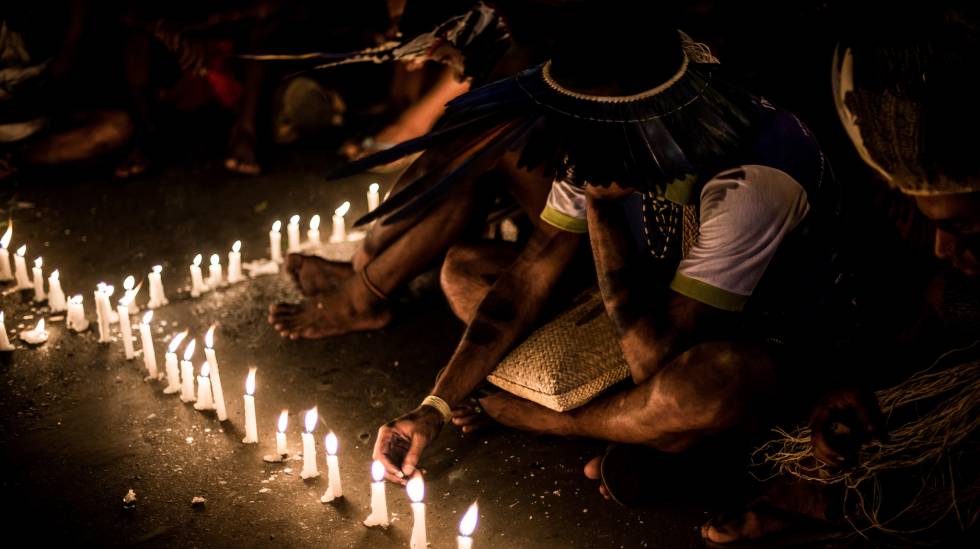 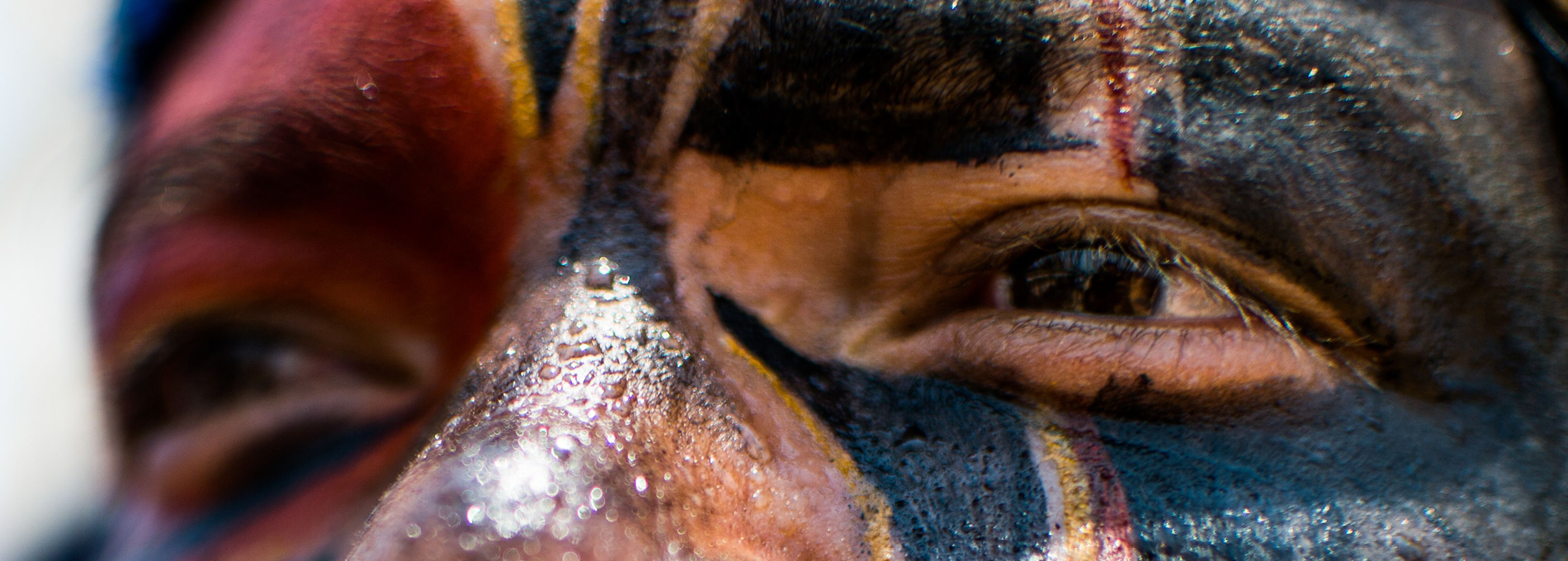 Pois mataram índio 
que matou grileiro
 que matou posseiro
Disse um castanheiro 
para um seringueiro 
que um estrangeiro
roubou seu lugar
Foi então que um violeiro chegando na região
Ficou tão penalizado que escreveu essa canção
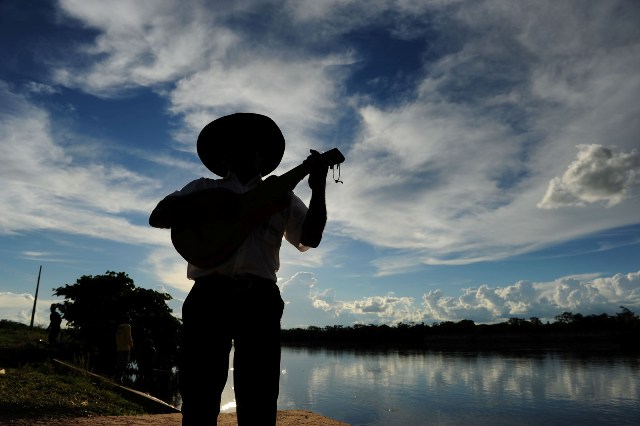 E talvez, desesperado com tanta devastação
Pegou a primeira estrada, 
sem rumo, 
sem direção.
Com os olhos cheios de água,
sumiu levando essa mágoa
dentro do seu coração
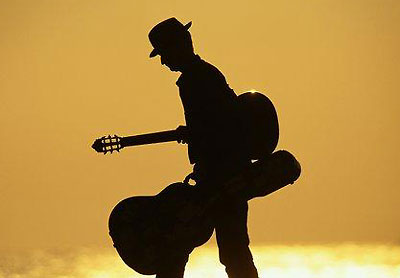 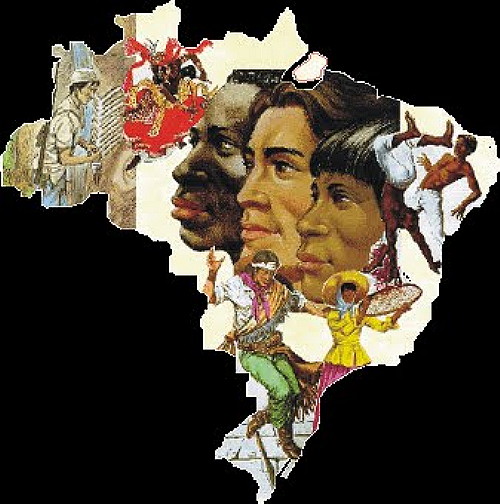 Aqui termina essa história para
 gente de valor
Prá gente 
que tem memória, 
muita crença, muito amor
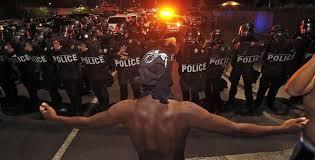 Prá defender o que ainda resta, 
sem rodeio, 
sem aresta
Era uma vez uma 
floresta na 
Linha do Equador
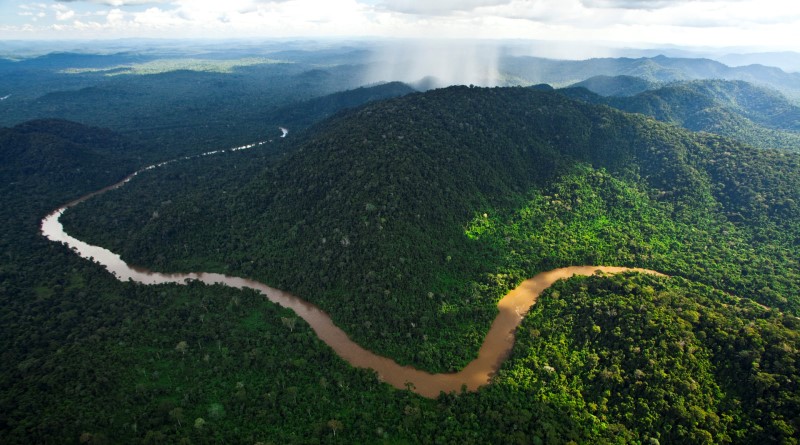 Slide 1 e 2:
Floresta 1: https://www.terra.com.br/noticias/ciencia/estudo-aponta-que-floresta-amazonica-esta-em-risco-por-seca-e-desmatamento,766a8fe5210a1e27583580f902b84344ko2dquya.html
Floresta 2 e 3: http://conexaoplaneta.com.br/blog/dia-da-amazonia-em-prosa-e-imagens/
Slide 3:
Mata e tucano: https://www.greenpeace.org/brasil/blog/a-amazonia-e-sua-e-nossa-e-de-todos-nos/
Slide 4:
Iara: https://demonstre.com/lendas-do-folclore-brasileiro/lendas-do-folclore-brasileiro-7/
Caboclo: https://noamazonaseassim.com.br/lenda-do-pirarucu/
Slide 5:
Rio puxando as águas: http://conexaoplaneta.com.br/blog/dia-da-amazonia-em-prosa-e-imagens/
Slide 6:
Papagaio e periquito: http://portalamazonia.com/noticias/conheca-12-passaros-que-vivem-na-zona-urbana-de-manaus
Slide 7:
Peixes: https://www.penaestrada.blog.br/bonito-flutuacao-no-rio-da-prata/
Slide 8:
Curumin 1 e 2: http://desenvolvimento-infantil.blog.br/como-sera-a-primeira-infancia-da-crianca-indigena/
Slide 9:
Jurupari: https://www.deviantart.com/acentauric/art/Jurupari-583168111
Uirapuru: https://www.wikiaves.com.br/2304145
Slide 10:
Vitória-régia:http://oscarbrisolara.blogspot.com/2013/11/os-velhos-misterios-da-floresta.html
Arara: http://importfrance.blogspot.com/2010/09/pulmoes-do-mundo-floresta-amazonica.html
Guaraná da Amazônia: https://www.pensamentoverde.com.br/meio-ambiente/guarana-amazonia-saiba-fruto-brasileiro/
Slide 11:
Caipora: https://folclorando.wordpress.com/2015/01/14/qual-a-diferenca-entre-caipora-e-curupira/Árvore
Slide 12:
Mata destruída: https://www.debatenews.com.br/2017/06/18/empresa-dona-de-pch-pressiona-a-imprensa-e-ameniza-desmatamento/
Slide 13:
Trator: https://deolhonosruralistas.com.br/2018/08/13/vilao-do-desmatamento-ilegal-correntao-e-vendido-na-internet-com-dicas-para-evitar-fiscalizacao/
Slide 14:
Reunião secreta: https://www.wattpad.com/story/78426466-reunião-secreta
Pergaminho: https://pt.depositphotos.com/90362986/stock-illustration-big-golden-ribbon-scroll-of.html
Slide 15:
Dragão corta madeira: https://www.tigercat.com/pt-pt/between-the-branches/btb-47-tigercat-takes-north-queensland/
Slide 16:
Árvore andando: https://exame.abril.com.br/ciencia/video-narra-fuga-de-arvore-de-115-anos/
Slide 17:
Tronco que sangra: http://arquivosdoparanormal.blogspot.com/2016/01/sague-de-dragao-conheca-arvore-que.html
Árvores transportadas: https://www.greenpeace.org/brasil/blog/a-amazonia-e-sua-e-nossa-e-de-todos-nos/
Slide 18:
Broto crescendo: https://pt.dreamstime.com/cuidado-da-vida-nova-planta-molhando-efeito-do-vintage-image108779840
Slide 19:
Babaçu no cacho: https://www.trekearth.com/gallery/South_America/Brazil/Northeast/Piaui/Teresina/photo776886.htm
Tucumã no cacho: http://mosqueiroambiental.blogspot.com/2012/08/frutas-do-para.html
Slide 20:
Pássaros no ninho: http://saosoretalhos.blogspot.com/2012/12/empurrando-o-filhote-para-fora-do-ninho.html
Voo e ninho: http://ribeirobr.blogspot.com/2016/06/o-voo-e-o-ninho.html
Slide21:
Igarapé: http://viagemempauta.com.br/2017/03/17/igarapes-na-amazonia/
Slide 22:
Rio Tapajós: http://militanciaviva.blogspot.com/2013/01/rio-tapajos-pode-morrer-por-causa-da.html
Slide 23:
Trator desrói floresta: http://www.juinanews.com.br/noticia/26148/
Slide 24:
Habitante da mata 1,2 e 3: https://www.nationalgeographicbrasil.com/cultura/2018/08/povos-indigenas-wajapi-amazonia-renca-reserva
Slide 25:
Preguiça e Tamanduá fugindo: http://www.direitosdosanimais.org/website/noticia/show.asp?pgpCode=CC336D71-6F27-A71E-EE0B-9B5D8DEFD5D7
Índio fugindo: https://www.survivalbrasil.org/povos/awa
Slide 26:
Índios em retirada: http://g1.globo.com/goias/noticia/2015/07/apos-evento-indios-dizem-que-foram-expulsos-de-onibus-por-preconceito.html
Polícia persegue índios: https://documentacao.socioambiental.org/noticias/fotos_noticia//2213_20090623_164952.jpg
Índio e a arma: https://veja.abril.com.br/brasil/indio-morre-em-reintegracao-de-posse-em-ms/
Slide 27:
Castanheiro: http://www.castannuts.com.br/2018/06/05/castanheiros/
Seringueiro: http://www.castannuts.com.br/2018/06/05/castanheiros/
Slide 28:Grileiros e posseiros: https://fpabramo.org.br/2017/09/20/eterna-marcha-contra-violencia-no-campo/
Morte de índio: https://www.campograndenews.com.br/cidades/interior/indio-morreu-com-tiro-na-cabeca-e-no-dia-do-confronto-aponta-laudo-do-iml
Slide 29:
Cruz no rio: https://www.acritica.com/channels/governo/news/relatorio-aponta-118-indigenas-assassinados-no-brasil-em-2016
Índio trabalahndo: https://racismoambiental.net.br/2018/09/02/fortes-livre-e-suicidas-sebastiao-salgado-fotografa-os-suruwaha-na-amazonia/
Slide 30:
Velas e morte:https://brasil.elpais.com/brasil/2018/08/28/politica/1535410477_538811.html
Slide 31:
Olhar de índio: https://revistatrip.uol.com.br/trip/suicidio-indigena-bate-recordes-morte-voluntaria-e-consequencia-de-uma-existencia-em-conflito
Slide 32:
Violeiro: http://wp.clicrbs.com.br/brasildebombachas/page/2/?topo=13%2C1%2C1%2C%2C%2C13&status=encerrado
Slide 33:
Violeiro triste:http://omeufuscafala.zip.net/arch2005-01-01_2005-01-31.html
Slide 34:
Povo no mapa: http://omeufuscafala.zip.net/arch2005-01-01_2005-01-31.html
Slide 35:
Homem confronta polícia: http://www.iela.ufsc.br/noticia/20-de-novembro-dia-da-consciencia-negra
Slide 36: 
Floresta 1: https://www.terra.com.br/noticias/ciencia/estudo-aponta-que-floresta-amazonica-esta-em-risco-por-seca-e-desmatamento,766a8fe5210a1e27583580f902b84344ko2dquya.html
Apresentação na reunião do Fórum Intersindical Saúde-Trabalho-Direito realizado na ENSP/Fiocruz 
em 22/02/2019 para a 
Oficina Temática 
“Saúde do Trabalhador é Arte”.

Concepção e arte: 
Luciene Aguiar e Luiz Carlos Fadel
Letra e música: 
Vital Farias
Participação: 
Membros  do Fórum Intersindical  
Convidados: 
Beto Novaes, Tanussi Cardoso, Armando Cypriano, 
Rafael Magalhães, Paulo Fatal, Eguimar Chaveiro, Ricardo Gonçalves, 
Rosangela Gaze e outros